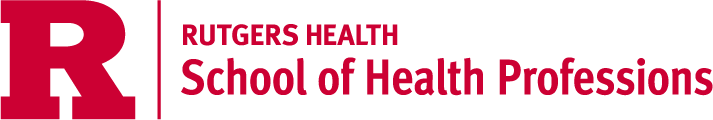 [Insert Title]
[Insert Names of Collaborators]
[Insert Program/Department], Rutgers Health
Results
Results (con’t)
Abstract
Insert materials and methods here
Insert results here
Insert abstract here
Insert conclusion here
Insert background here
Conclusion
Background
Insert future direction here
Materials and Methods
Future Direction
Insert acknowledgements here
Acknowledgments